Государственное бюджетное дошкольное образовательное учреждение детский сад № 71 общеразвивающего вида с приоритетным осуществлением деятельности по физическому развитию детей Калининского района                                                                   Санкт-Петербурга
Презентация информационно-познавательного проекта 
«Мы за здоровый образ жизни»
старшая группа
(краткосрочный проект)


Воспитатель ГБДОУ №71
Калининского района
Санкт-Петербурга
Каверзнева Наталья Вячеславовна



Санкт-Петербург 2015 год
Задачи:
Формировать начальные представления о здоровом образе жизни, расширять знания о сохранении здоровья.
Расширять представления о здоровье, его ценности.
Укреплять и сохранять здоровье детей по средствам физкультурно-оздоровительных мероприятий.
Воспитывать привычку к здоровому образу жизни.
Взаимодействие с семьей
Рекомендации для родителей:  «Кого называют здоровым»?»,  «Режим дня», «Примерный комплекс  домашних упражнений, для часто болеющих детей», «Организация   спортивного уголка  в домашних условиях».
Советы родителям по организации прогулки «Зимние забавы», «Советы народной медицины»,  Д/и «Где спрятались витамины»,  «Полезно-неполезно», «Правила гигиены». Художественная литература: М.Ю. Безруких «Где живут витамины», С. Погореловский «Физкульт-ура!». Привлечь родителей к участию в составлении книги : «Поваренная книга о здоровой и вкусной пище».
Утренняя гимнастика
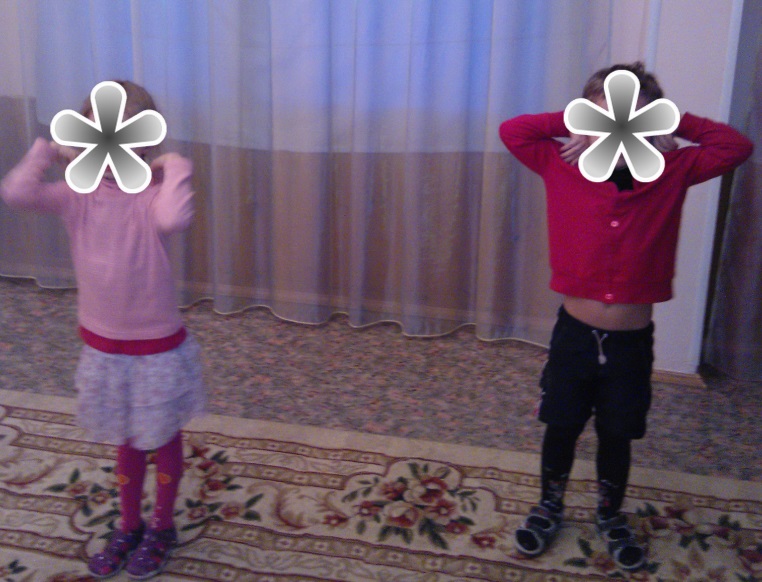 Чтоб здоровым быть сполнаФизкультура всем нужна.Для начала по порядку —Утром сделаем зарядку!
Умывание
Чтобы ни один микробНе попал случайно в рот,Руки мыть перед едойНужно мылом и водой.
Здоровое питание
Кушать овощи и фрукты,Рыбу, молокопродукты —Вот полезная еда,Витаминами полна!
Физкульт-ура!
Физкультура каждый день Прогоняет сон и лень! Как прекрасно быть спортсменом Сильным, ловким и умелым!
Наша прогулка
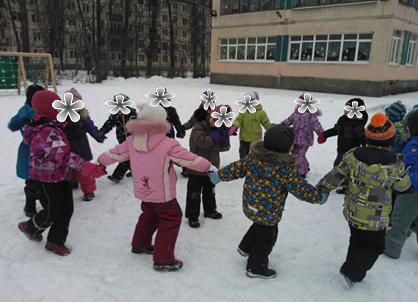 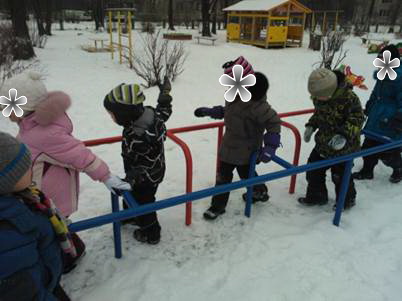 На прогулку выходи,Свежим воздухом дыши.Только помни при уходе:Одеваться по погоде!
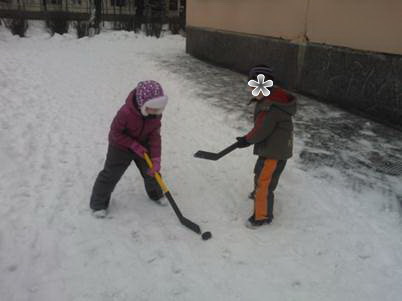 Оздоровительная работа
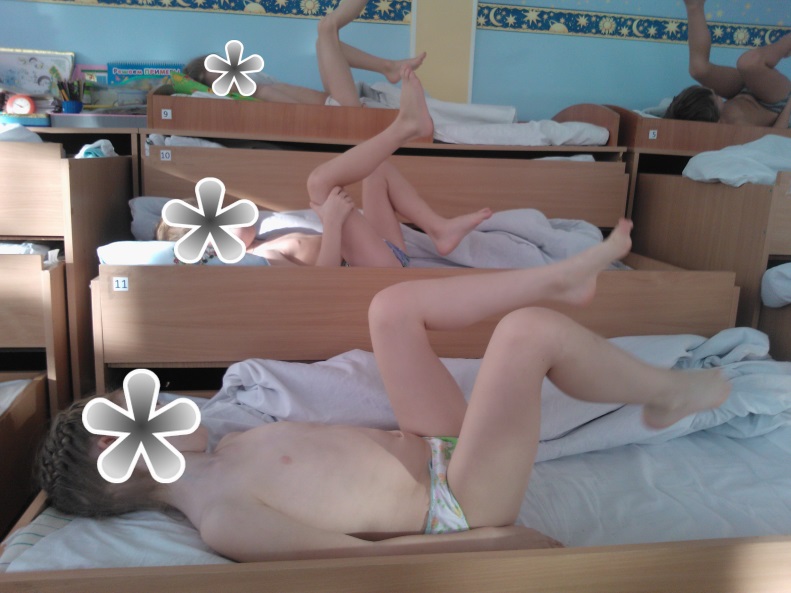 Бодрящая гимнастика
Хождение по «дорожкам здоровья»
Пальчиковая гимнастика
Логоритмические упражнения
Дыхательная гимнастика
Самомассаж
Наши работы
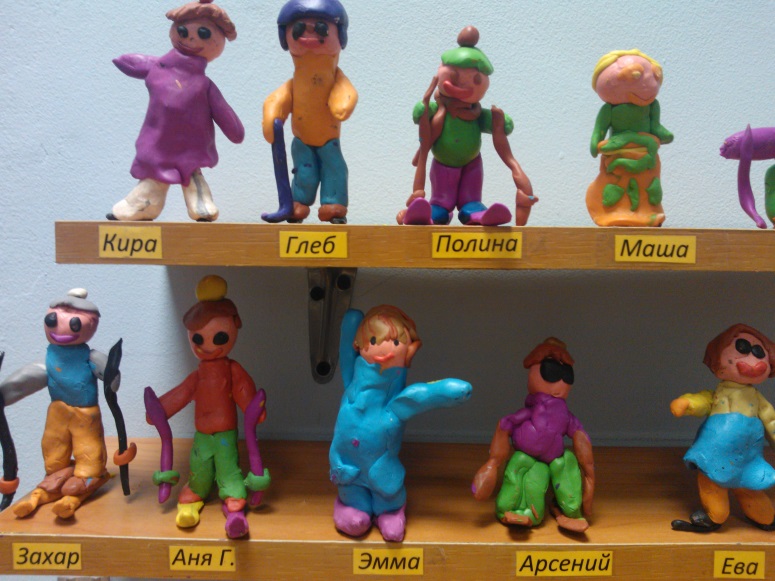 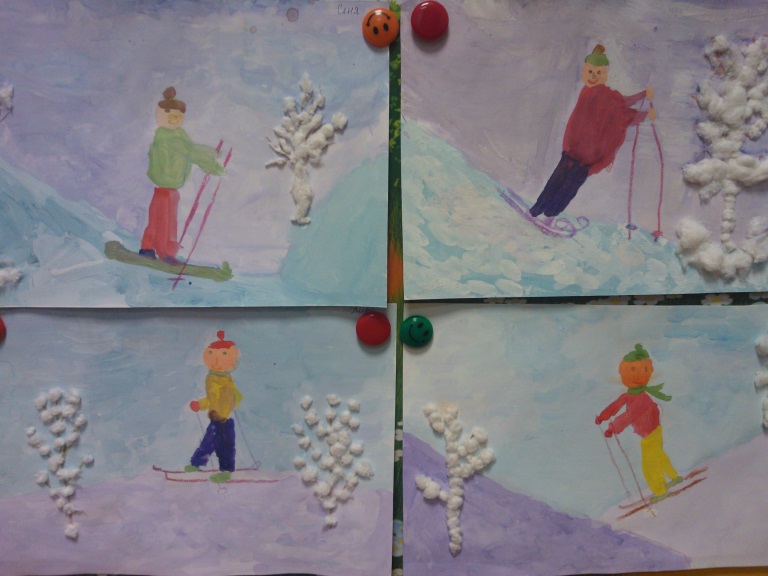 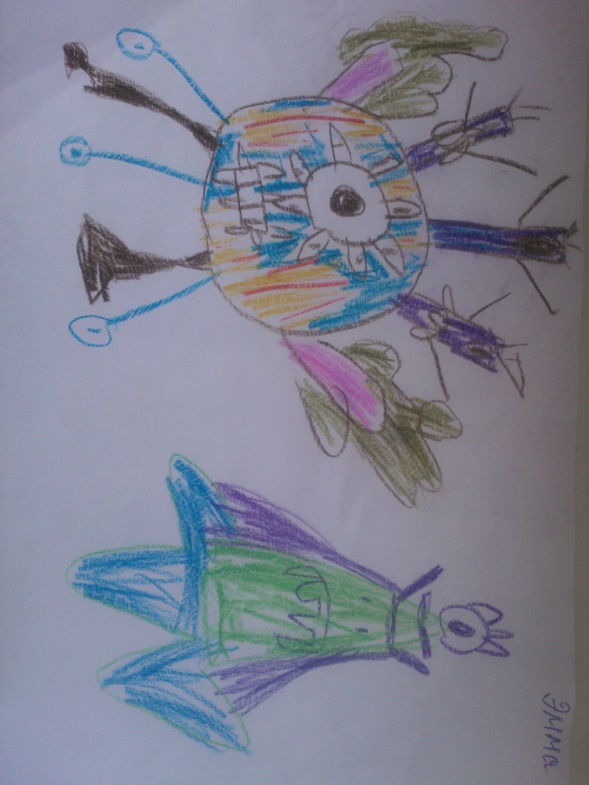 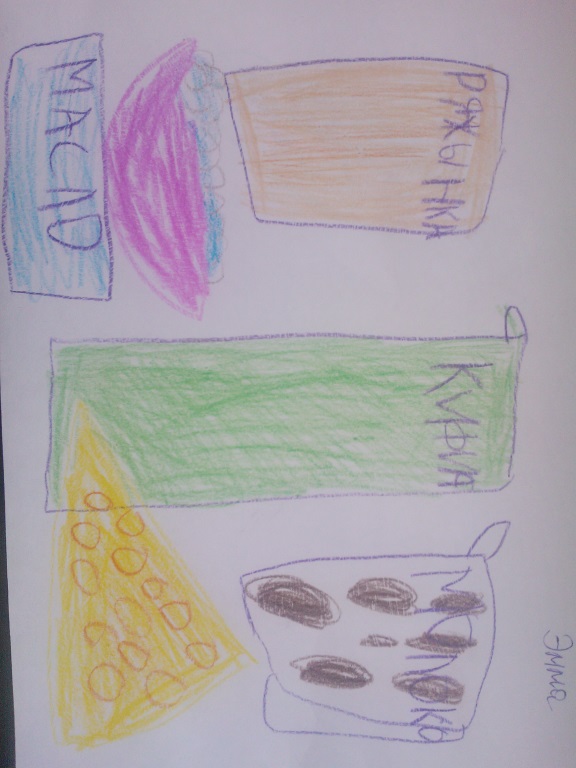 Фотогазета«Кто спортом занимается, тот с болезнями не знается»
Поваренная книга о здоровой и вкусной пище
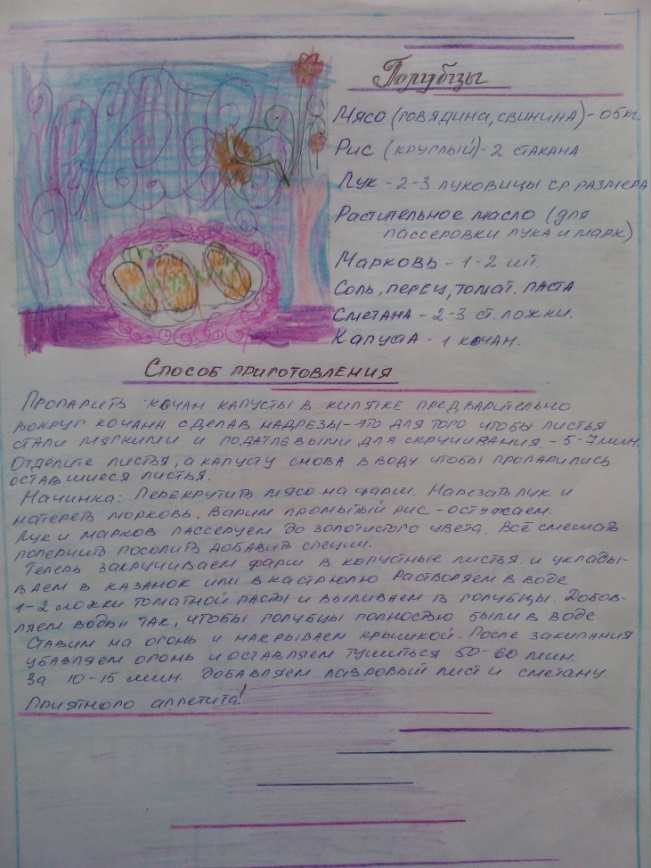 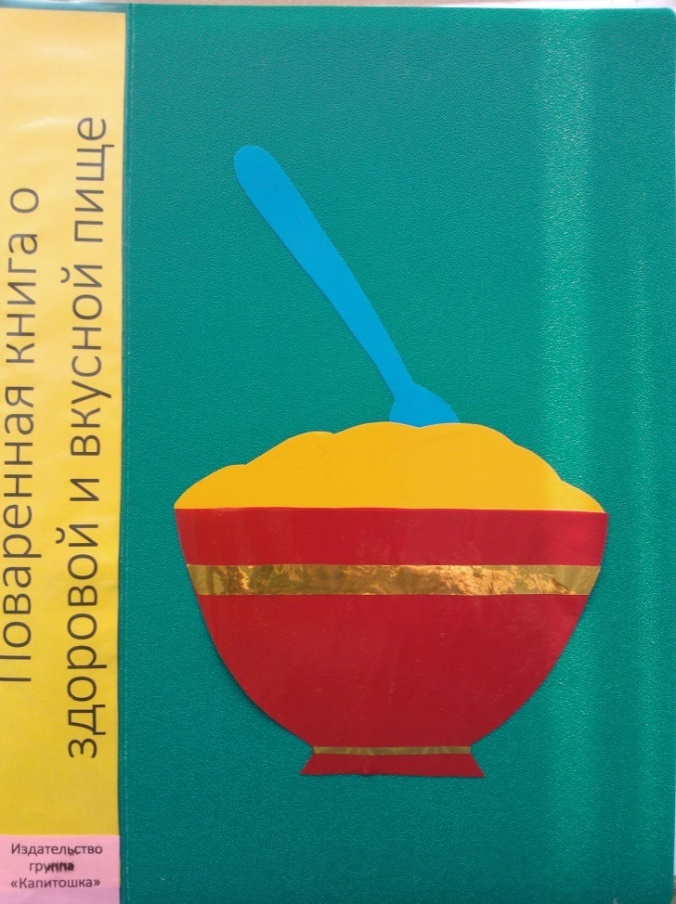 Итоговое мероприятие   физкультурный досуг«В здоровом теле-здоровый дух»
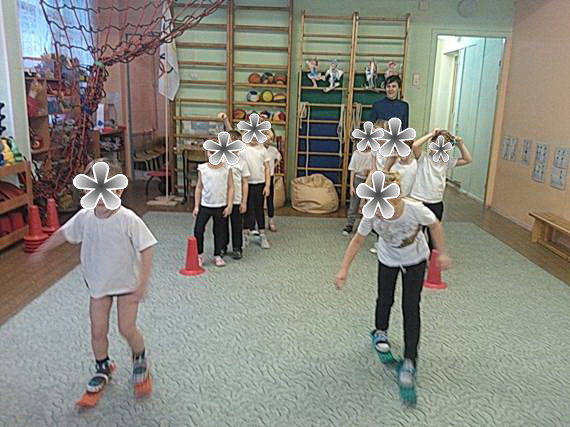